Детское творчество в современном мире или Театр в чемодане
Кожевникова Виктория Витальевна, к.п.н., старший научный сотрудник ФГБНУ "Институт художественного образования и культурологии РАО", президент Ассоциации Фребель-педагогов
Мусиенко Светлана Игоревна, директор научно-практического центра "Традиции и инновации в образовании"
Идея детского театра в России с конца XIX века обретала различные формы: от постановки детских утренников и спектаклей, где играли сами дети, до постановок для детского зрителя с участием взрослых актеров
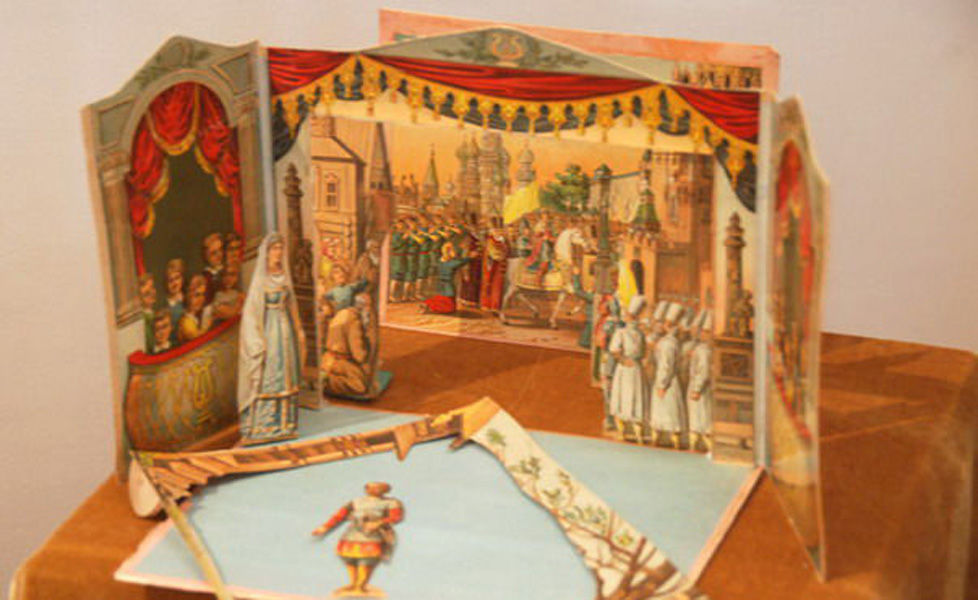 ООО «Фребель-рус»
В 1894 году при Невском обществе народных развлечений в Петербурге открылся детский театр с массовой аудиторией. Уже тогда четко прозвучал вопрос, поставленный режиссером Народного театра, сподвижником К.С. Станиславского - H.A. Поповым: «Детский театр или театр для детей?»
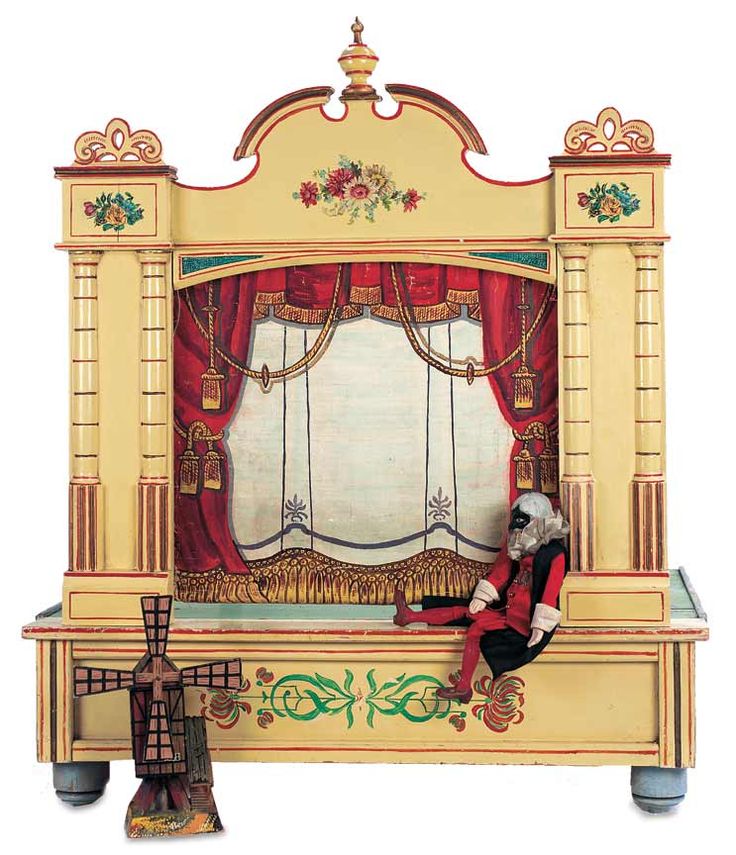 ООО «Фребель-рус»
Диорама В. Поленова
Техника диорамы была изобретена отцом фотографии, Луи Даггером; не фотография, но особенное живописное произведение, в котором сюжет может меняться в зависимости от его освещения. Диорама может быть разной по технике изготовления; большинство из нас привыкло к тому, что диорама — это объемный макет со зданиями и фигурками, где некоторые части могут двигаться.Поленовская же диорама выполнена в старинном, «даггеровском» стиле и состоит из листов ватманской бумаги, каждый из которых находится между 2-х стекол. Ватман расписывался акварелью с обеих сторон и дополнялся прорезями и аппликацией. Идея очень увлекла Поленова — за два года он создал целых 65 изображений!
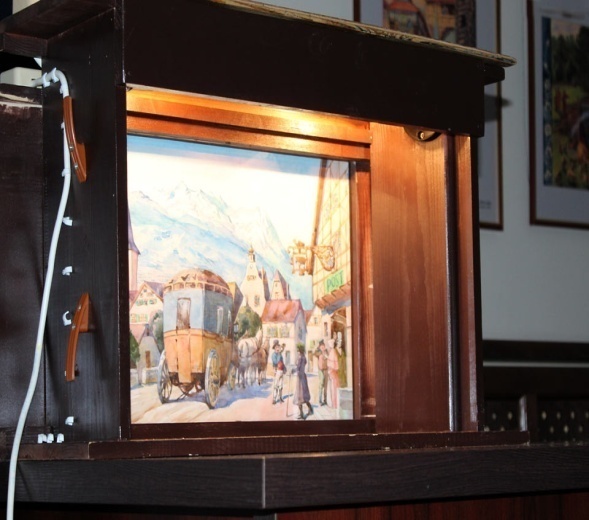 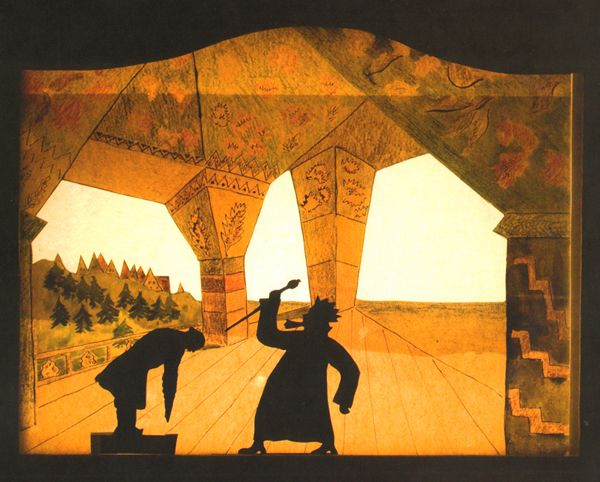 ООО «Фребель-рус»
Театральный чемодан
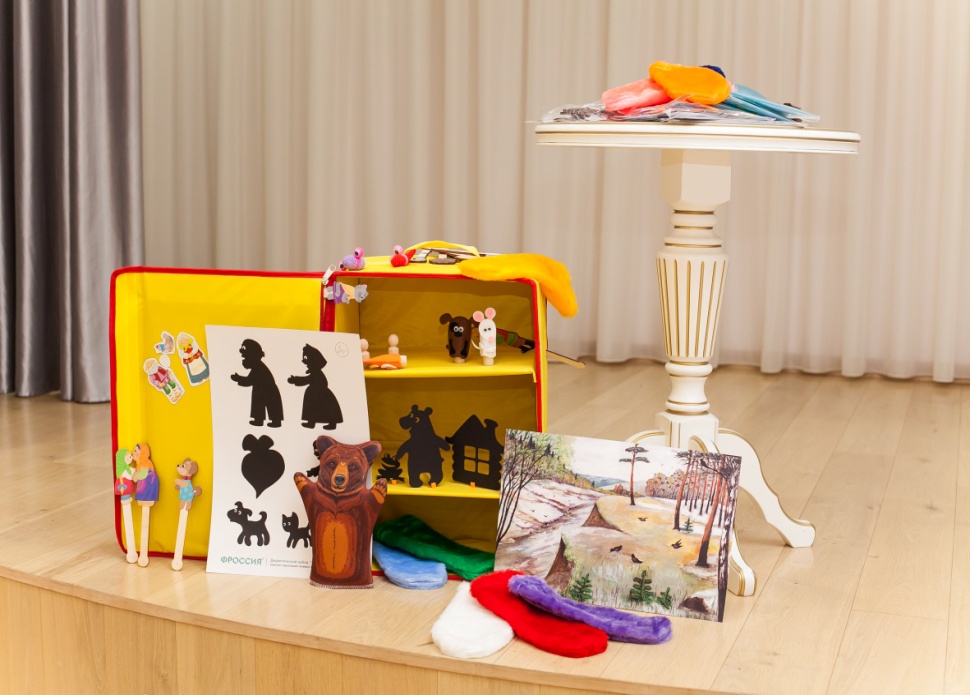 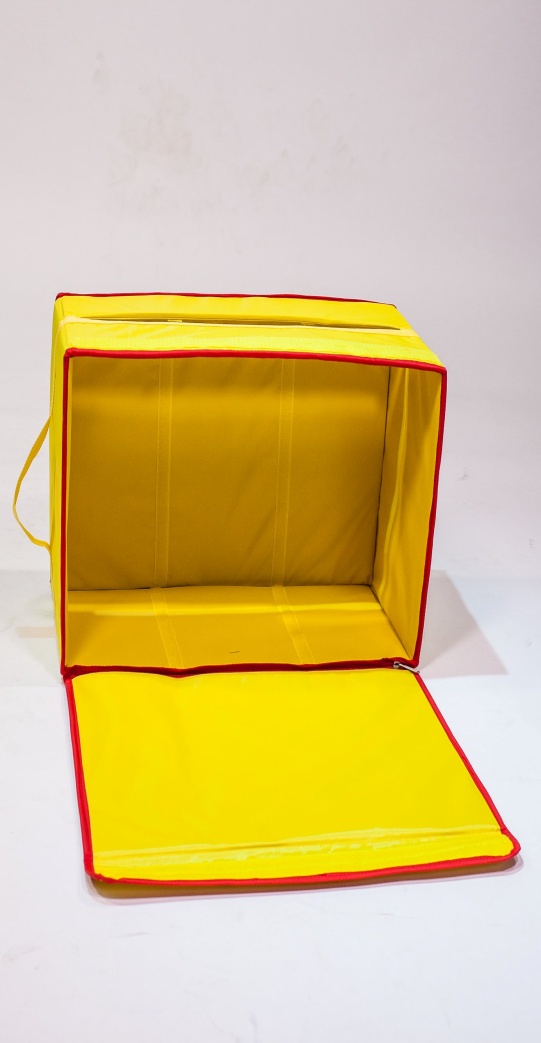 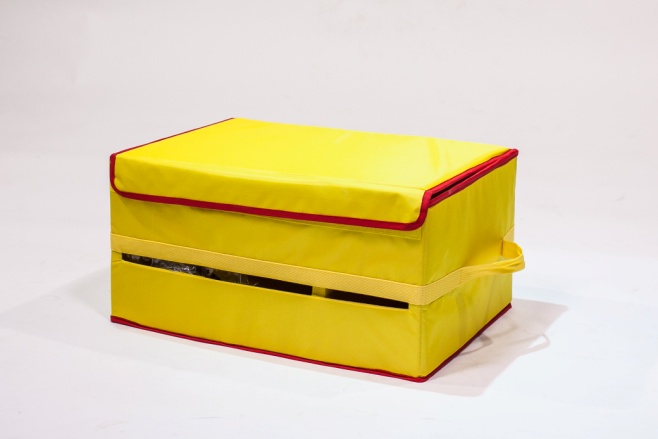 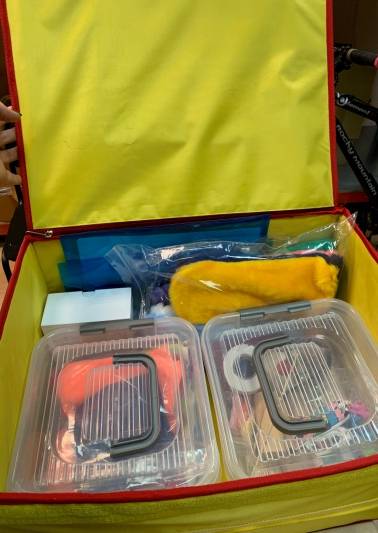 Благодаря использованию чемодана происходит творческое развитие детей и взрослых  
(в театрализованной деятельности)
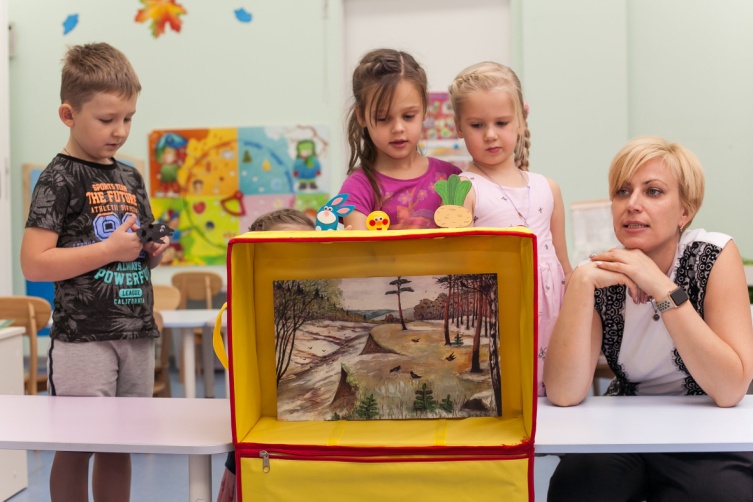 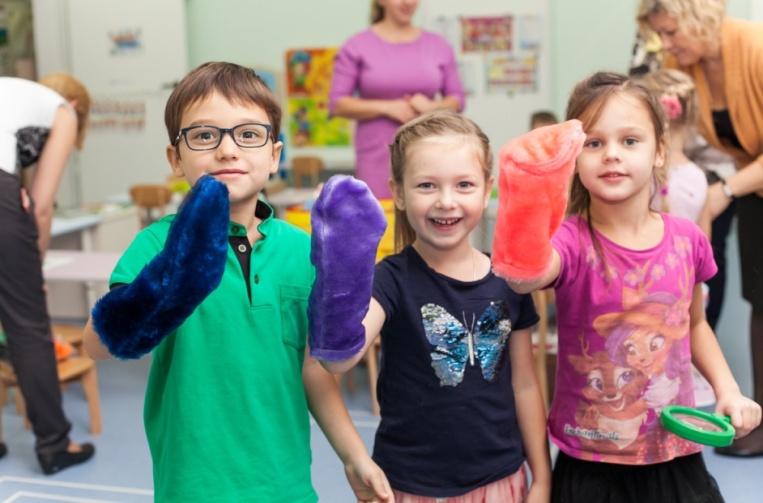 ООО «Фребель-рус»
Театр теней
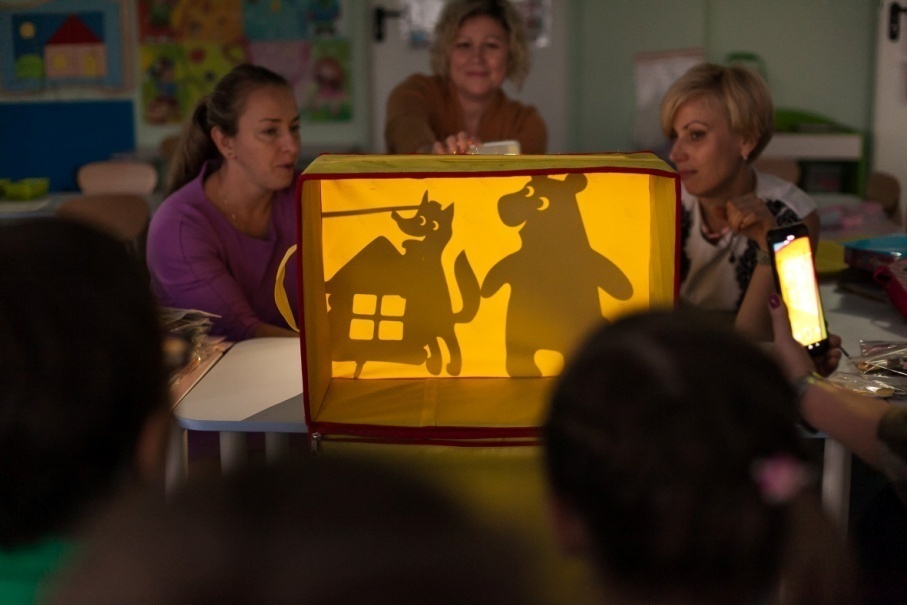 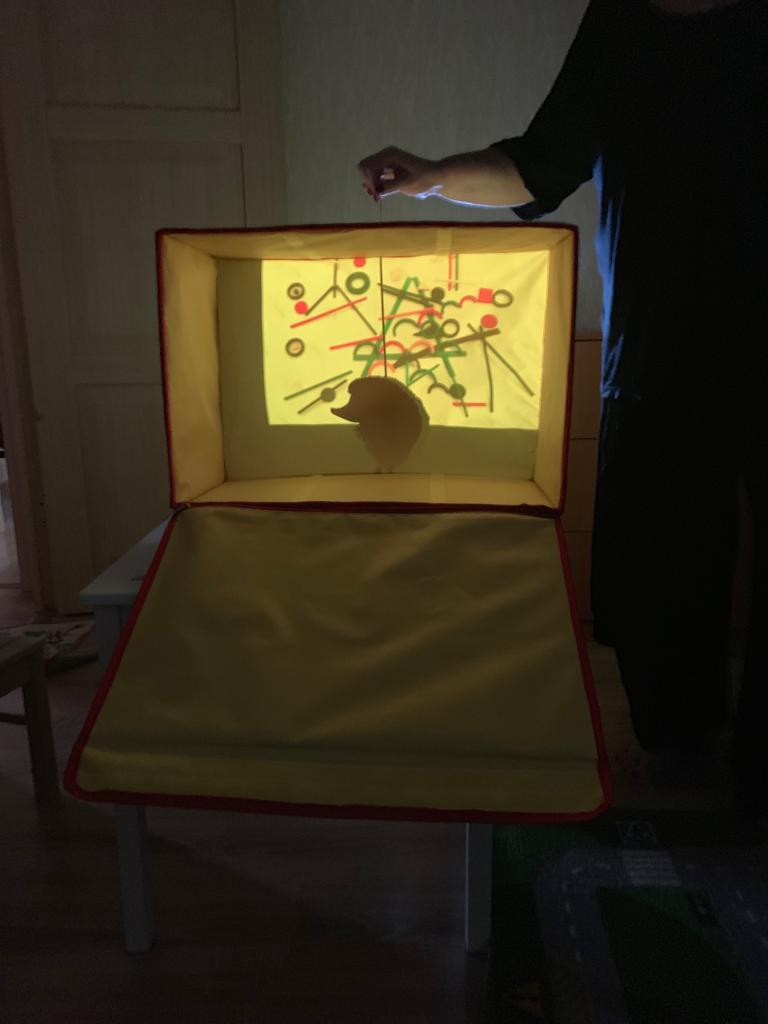 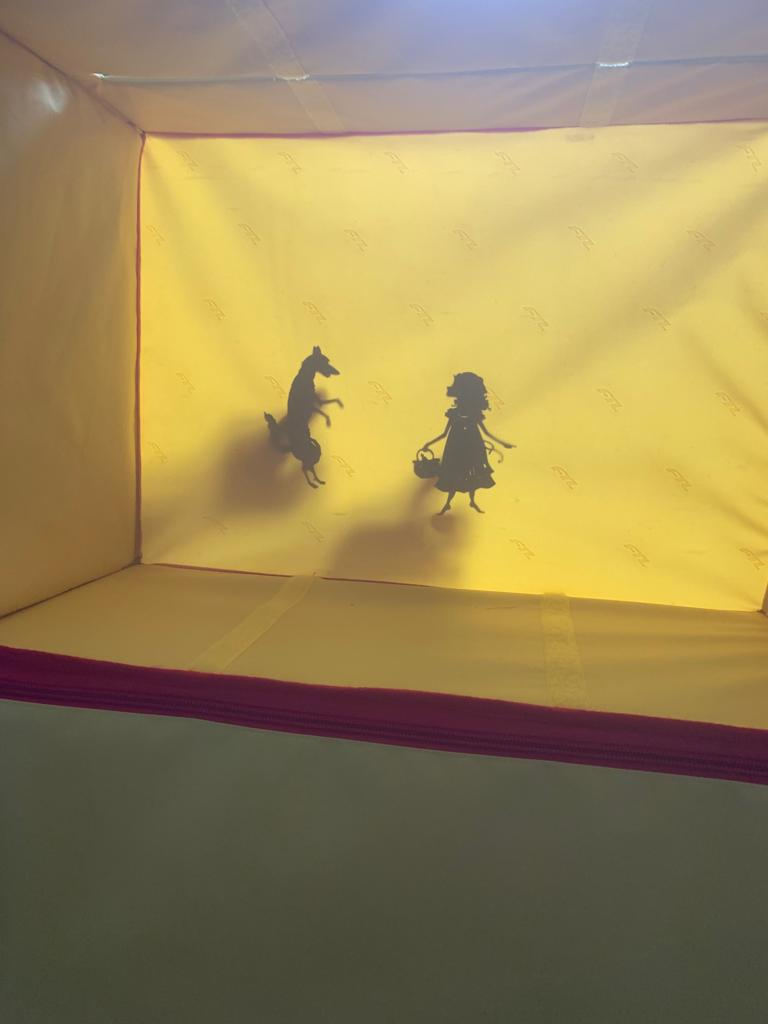 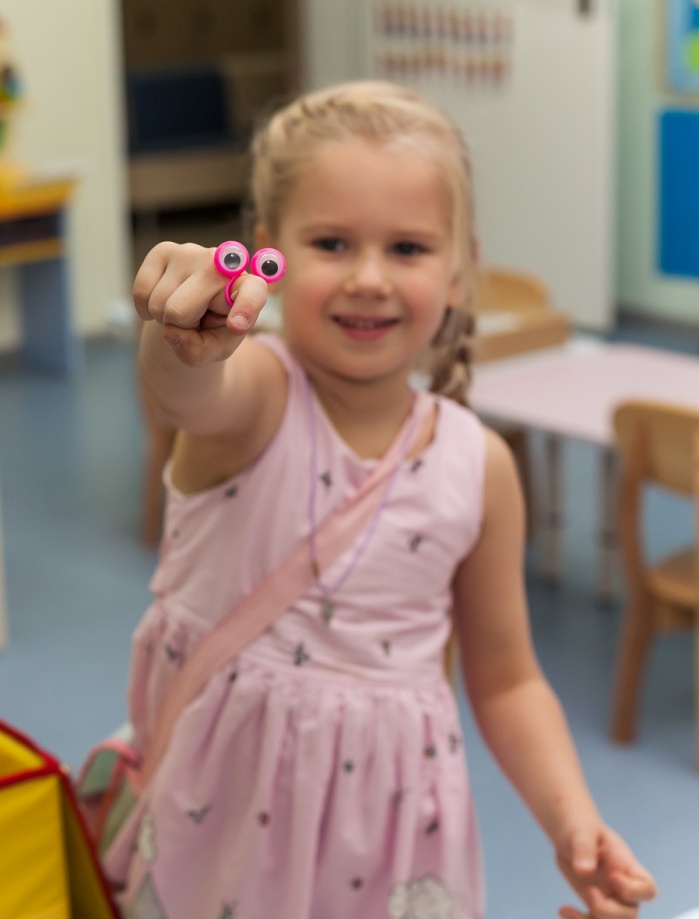 Именно средствами театра развивается эмоциональный интеллект. Театр обогащает возможности ребенка испытывать и выражать  самые разные эмоции.
ООО «Фребель-рус»
Игрушки-персонажи и средства для организации музыкально-художественной деятельности (п. 4.3)  Дидактический набор «Театральный чемодан»
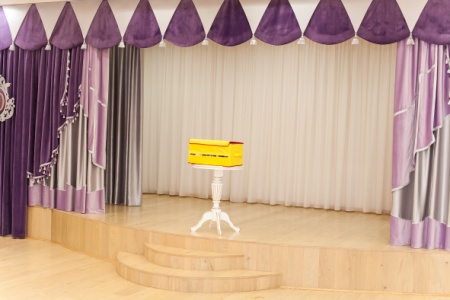 Состоит из 6 модулей для организации театральной деятельности открытого и закрытого типа.
Модуль 1 «Пальчиковый театр». 
Модуль 2 «Теневой театр».
Модуль 3 «Штоковый театр»
Модуль 4 «Магнитный театр»
Модуль 5 «Перчаточный театр»
Модуль 6 «Театр «деревянных человечков»»
Содержит авторские декорации. Музыкальное сопровождение  подобрано с учетом особенностей детей до 3 лет.
Методические рекомендации содержать подробное описание использования чемодана при постановках театральных спектаклей и методику взаимодействия преподавателя с детьми. Методические рекомендации (научный руководитель: к.п.н., Кожевникова В.В.)
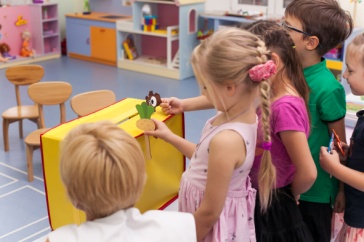 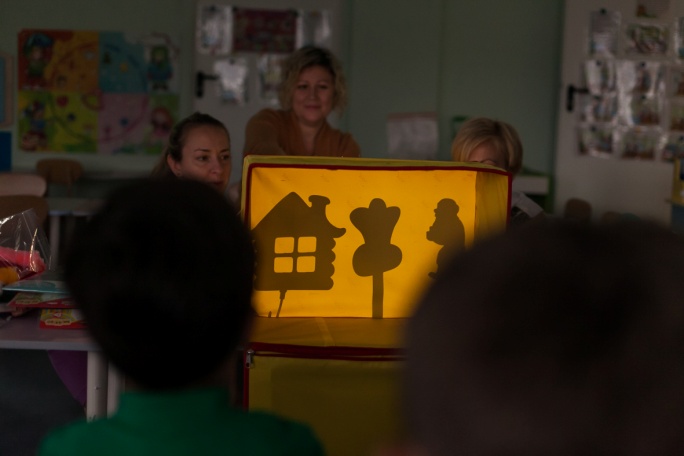 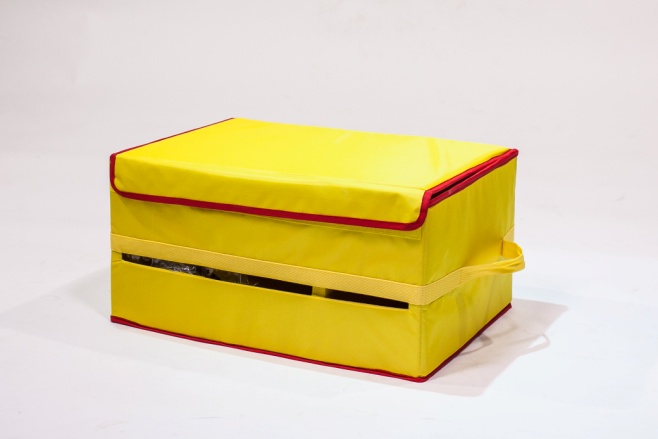 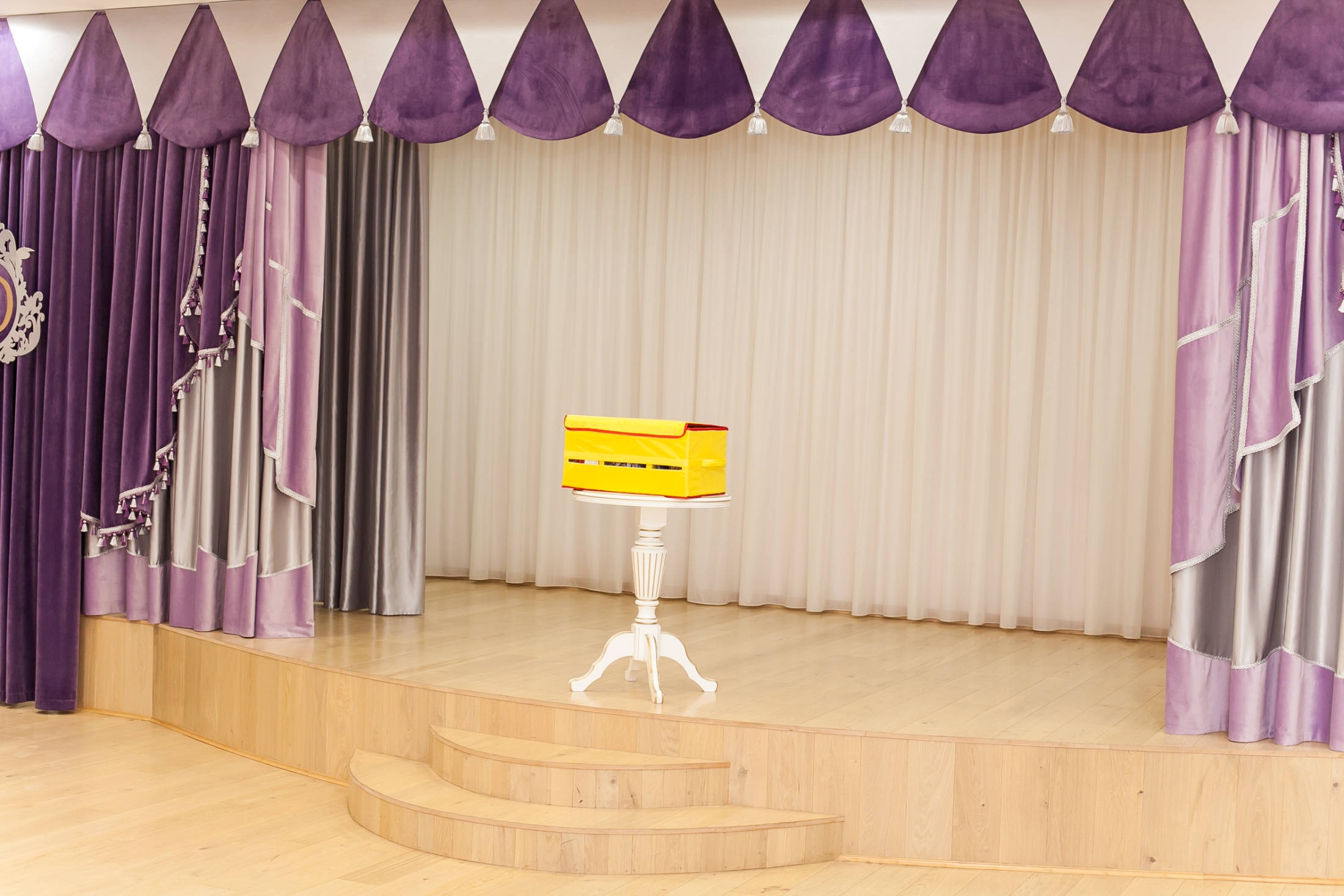 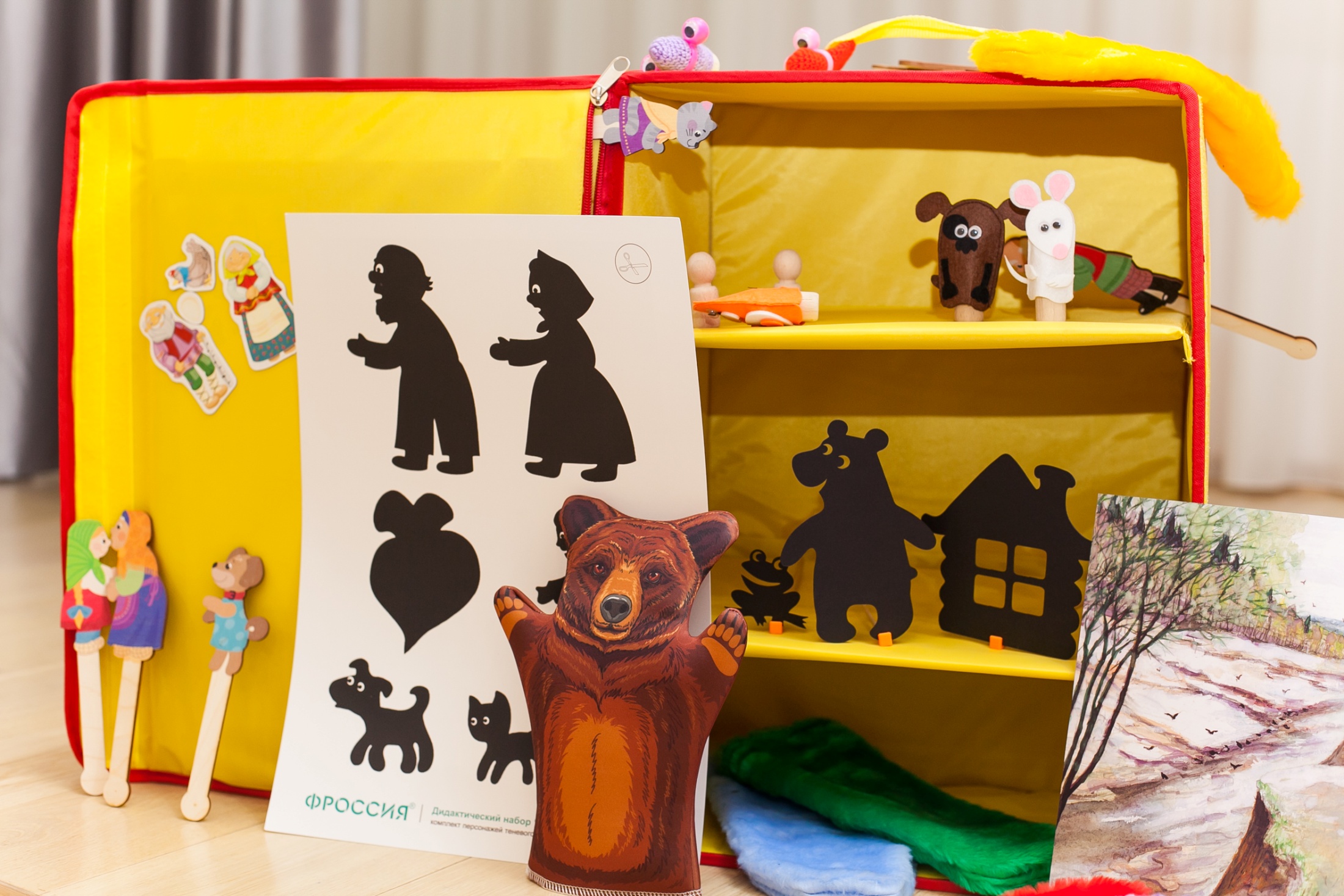 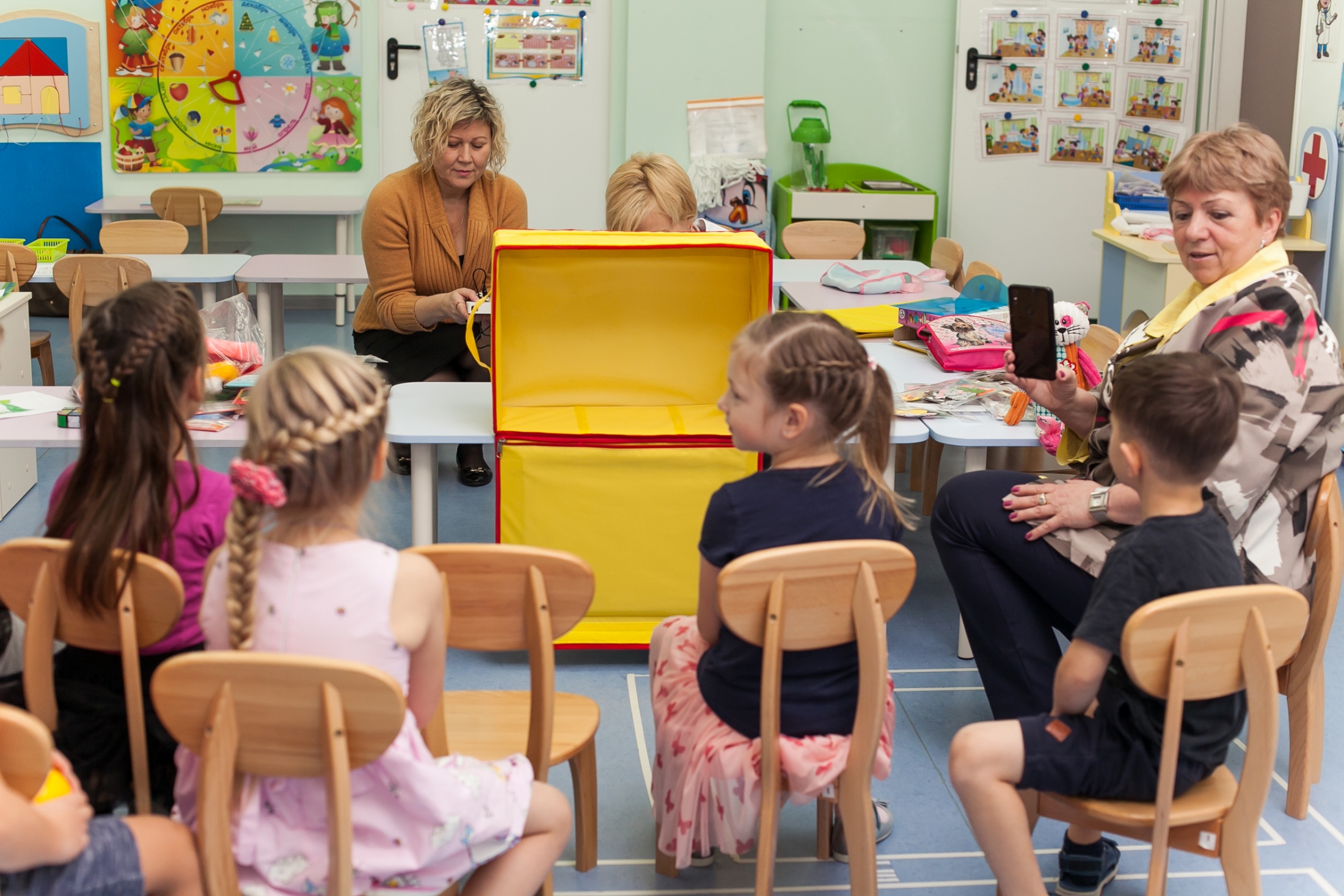 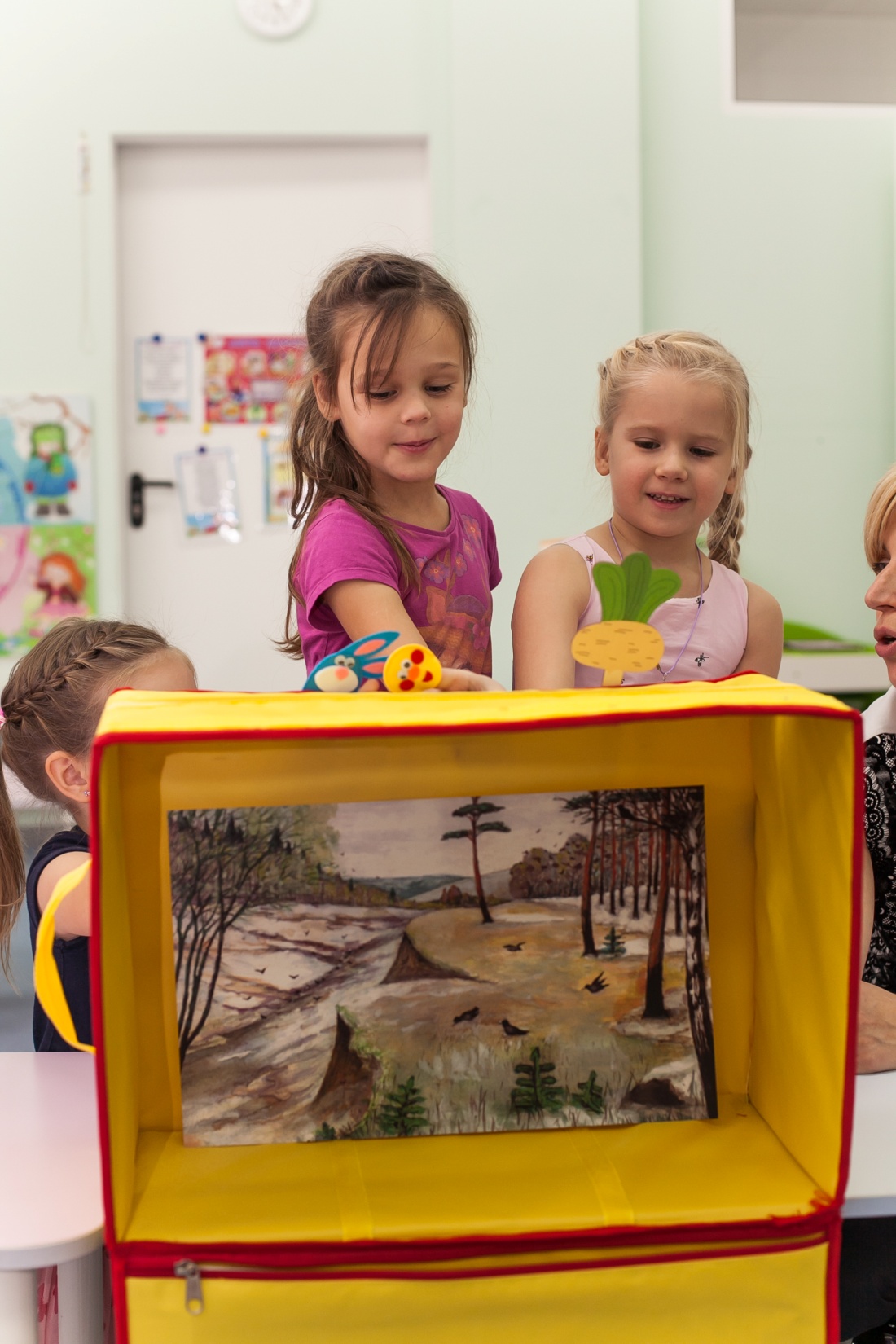 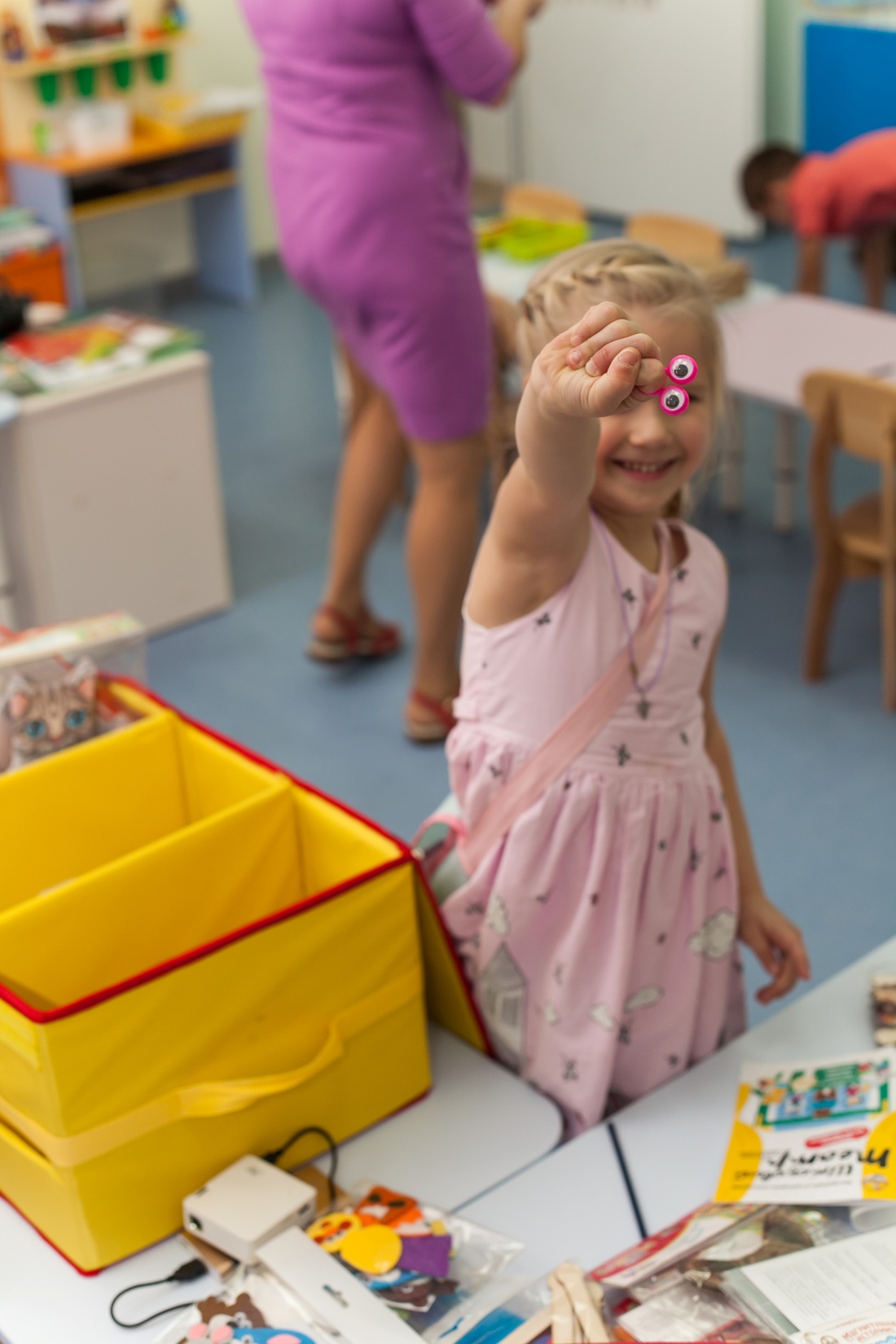 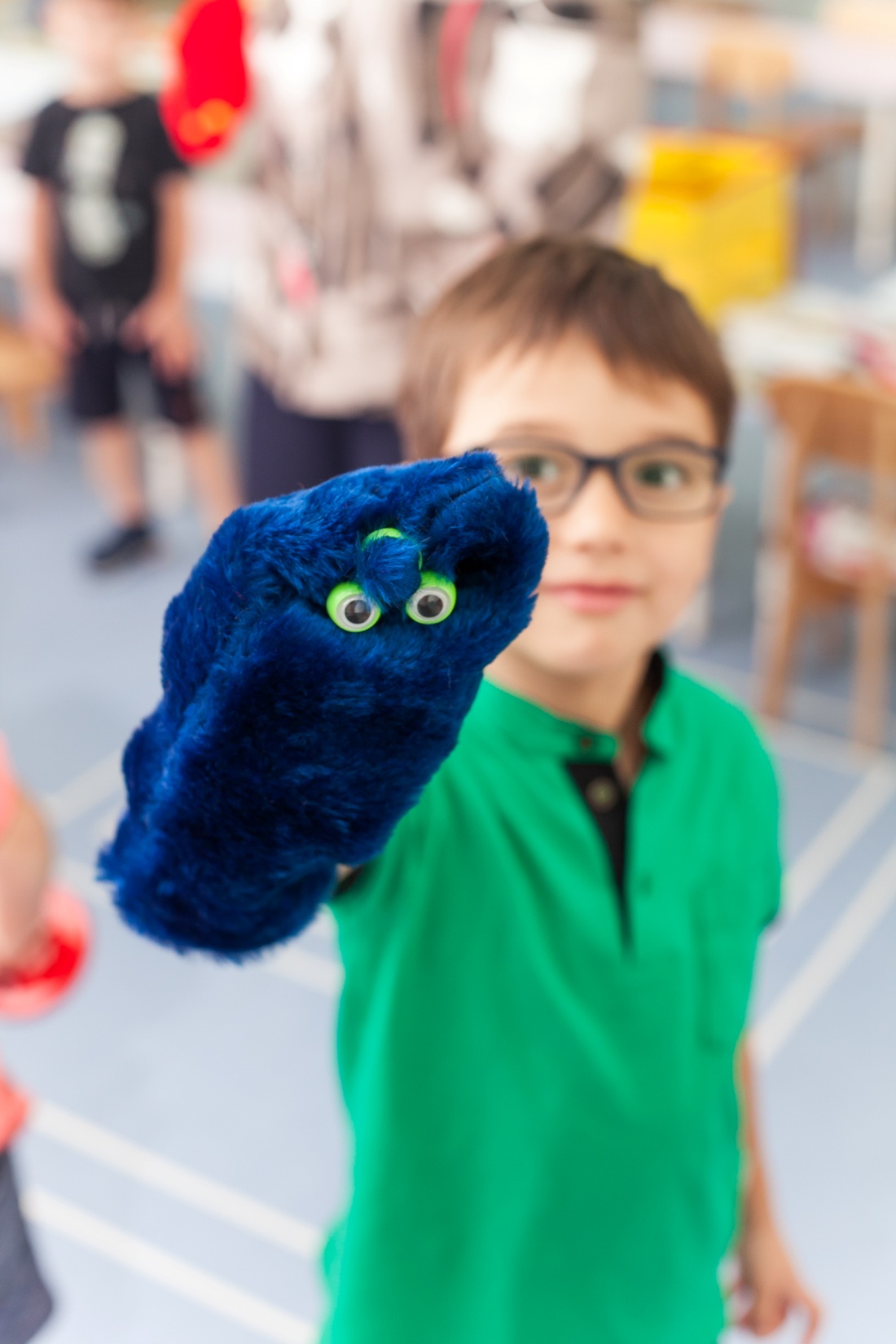 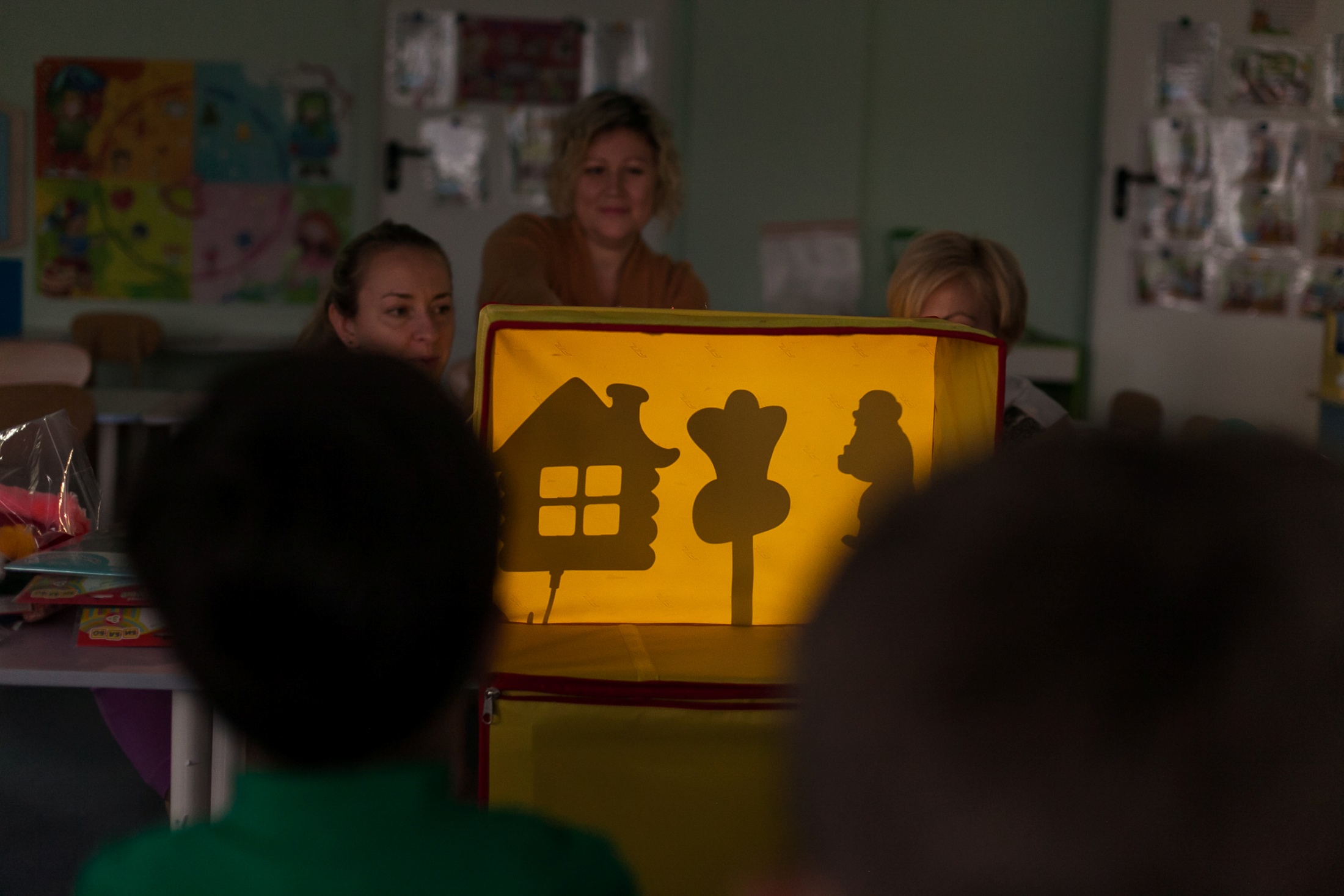 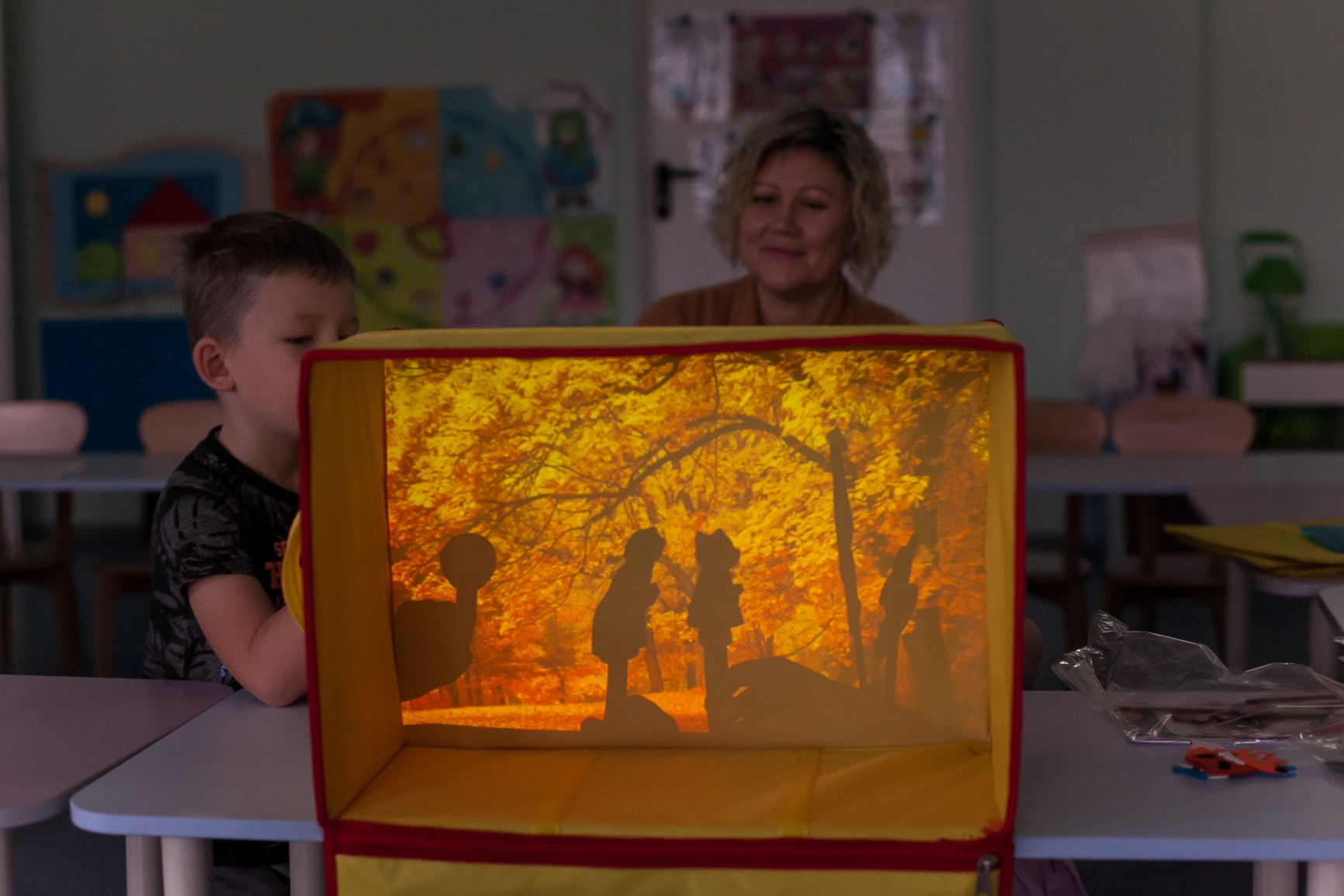 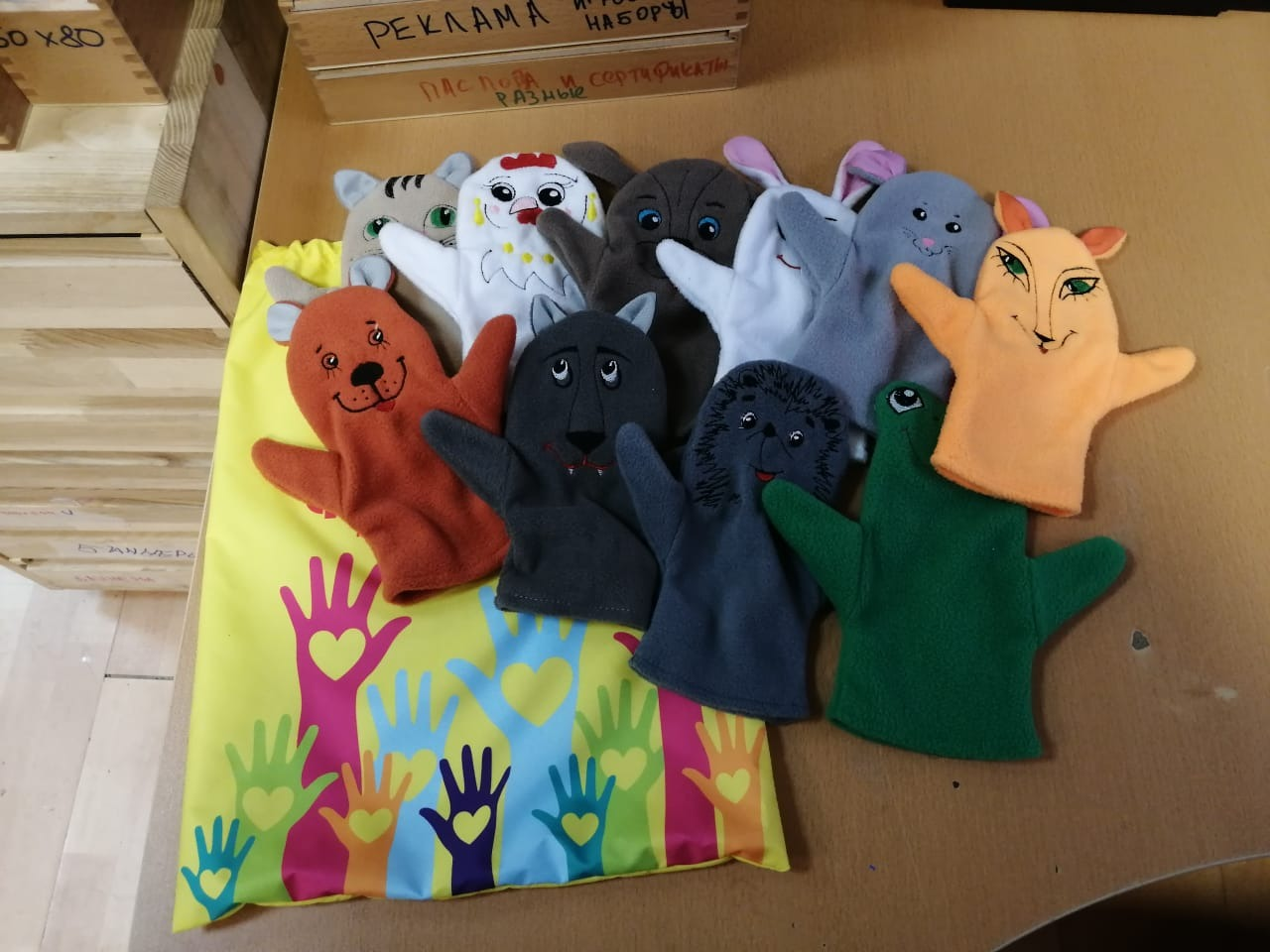 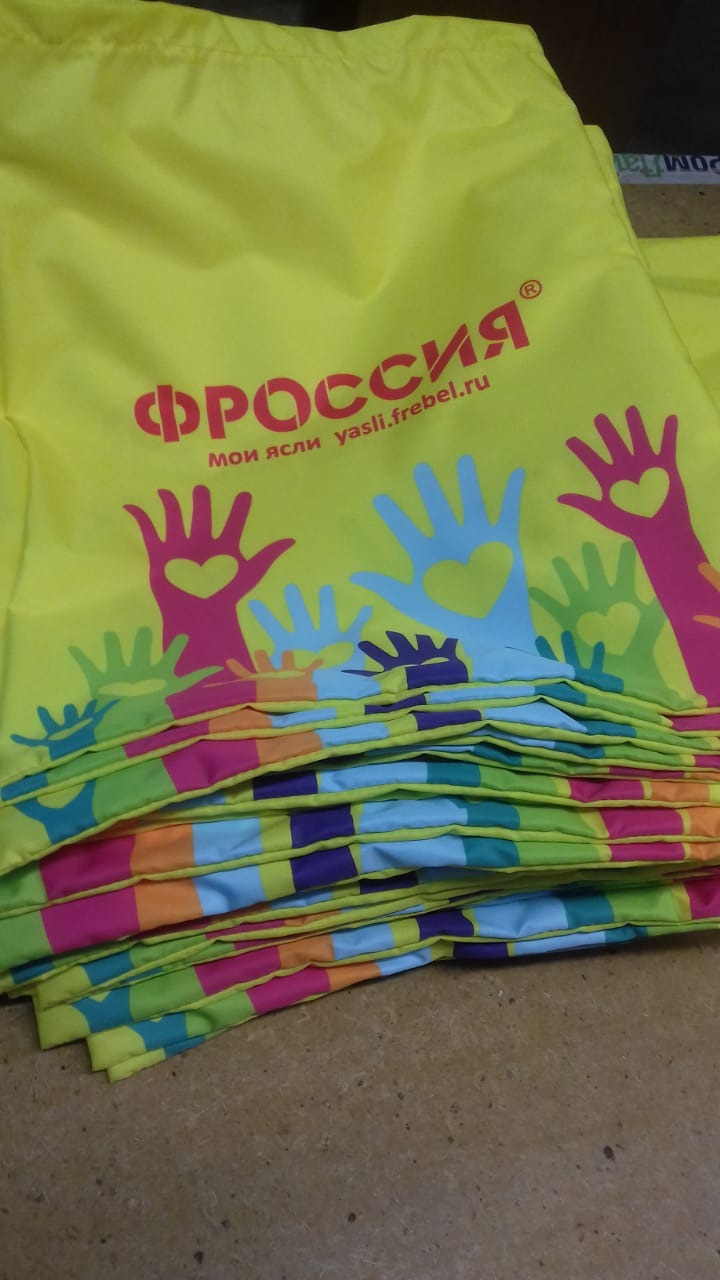 Спасибо за внимание! Телефон:+7-926-311-55-39info@npafp.ruwww.npafp.ru